Governor’s Taskforce on 
Integrated Employment
UPDATE ON REPORT AND strategic Plan
DECEMBER 2014 - JuLY 2015
Steps Toward Integrated Employment in Nevada
Business Leadership Network 2007-09
2010 Employment Policy Summit
Post-Summit Workgroups
SELN in NV since 2009
WCSD Community-Based Career Exploration Summer Camps
Employment First Ad-Hoc Committee
EXECUTIVE ORDER 2014-16
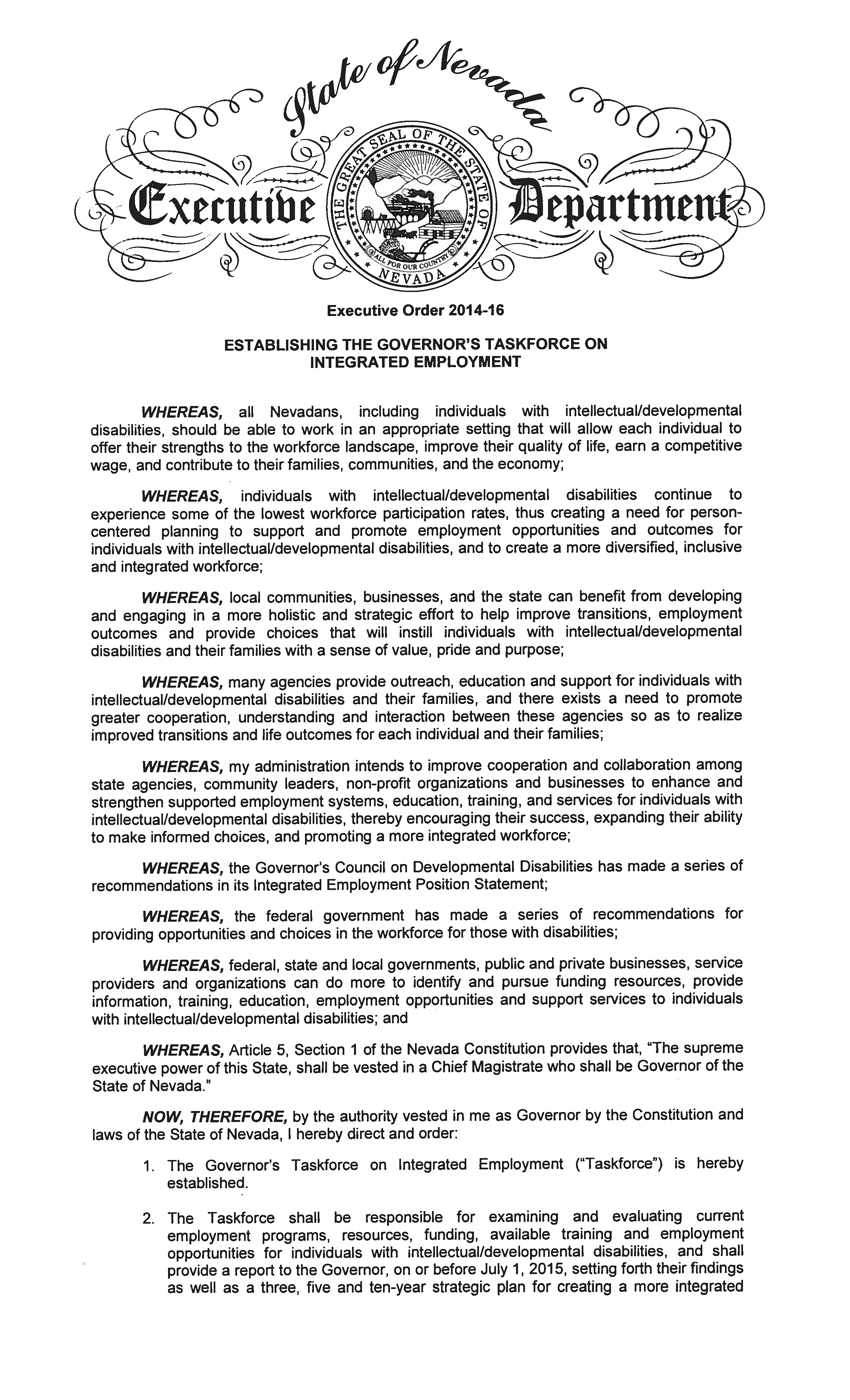 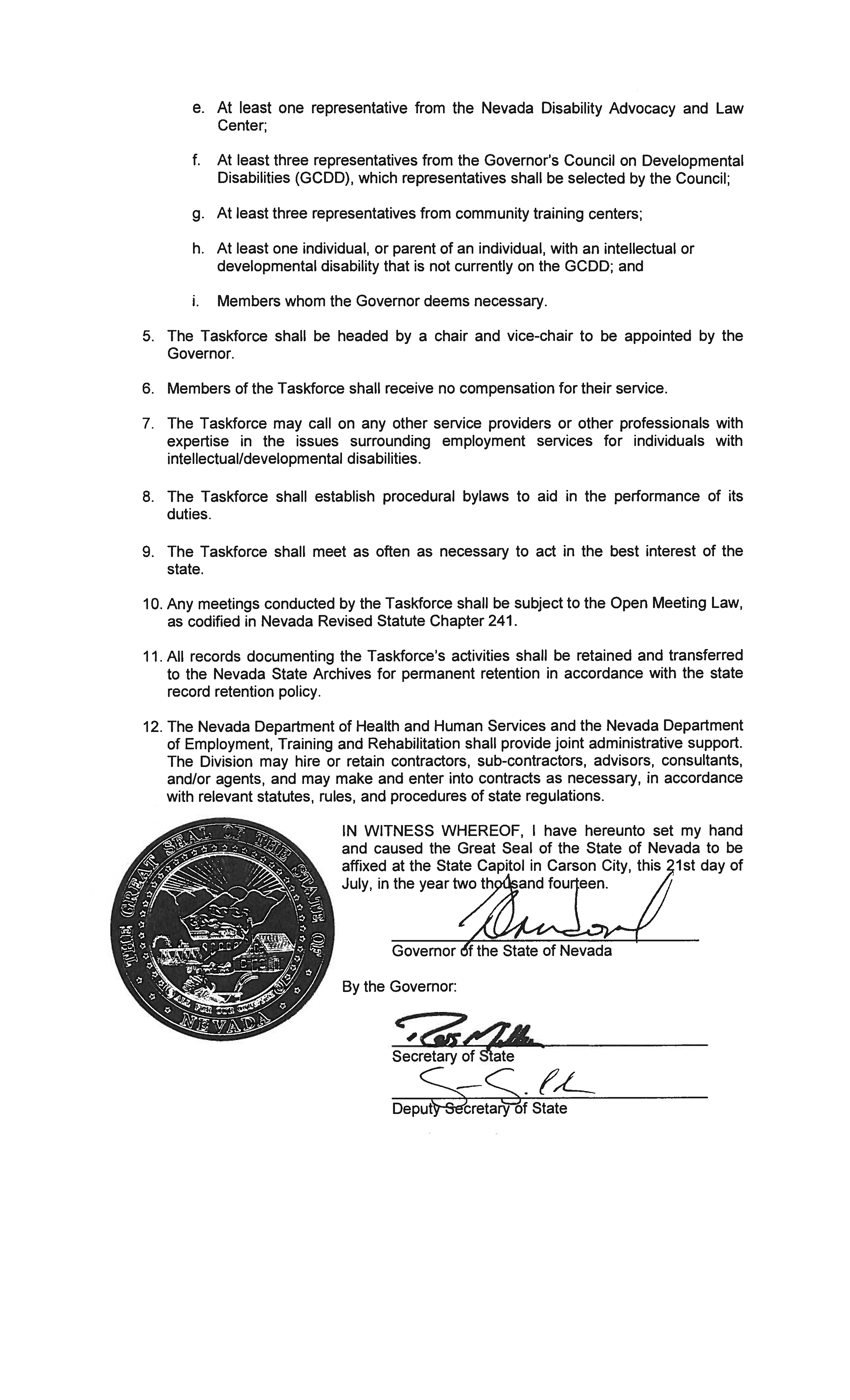 TASKFORCE MEMBERS
Jane Coorough-Gruner, Chair - Dept. of Health & Human Services (DHHS)
Joshua Baker – Education - University of Nevada, Las Vegas (UNLV)
Kelly Wales – Education - Washoe County School District (WCSD)
Kristine Minnich – Education - Clark County School District (CCSD)	
David Jickling – Transportation - Regional Transportation Commission (RTC) 	
Ken Rodriguez – Transportation - Regional Transportation Commission (RTC) 	
Shelley Hendren – Dept. of Employment, Training and Rehabilitation (DETR)
Jack Mayes - Nevada Disability Advocacy and Law Center (NDALC)
Sherry Manning - NV Governor’s Council on Developmental Disabilities 	
Louis Renshaw - NV Governor’s Council on Developmental Disabilities 	
Stephen Schumacher - NV Governor’s Council on Developmental Disabilities
Brian Patchett – Community Training Ctr. - Easter Seals Nevada 	 	
Edward Guthrie – Community Training Ctr. - Opportunity Village, Inc.
LaVonne Brooks, Vice Chair – Comm. Training Ctr. – High Sierra Industries, Inc.
Mechelle Merrill – Bureau of Vocational Rehabilitation (BVR)	
Mark L. Olson - Member of the Public 		
Lenn White - Member of the Public
MISSION
To develop and implement a sustainable system for individuals with intellectual and developmental disabilities (I/DD) to achieve competitive, integrated employment in the setting of their choice.
vision
We Believe:
Our job is to increase opportunities and decrease barriers

All individuals, schools, families and businesses must raise their expectations

People will be hired because of their ability not because they have a disability

Employment is a win/win for everybody

People are healthier, safer and happiest with meaningful work of their choosing
PHILOSOPHY
The prevailing philosophy that guides all aspects of this plan is that Nevada will be strengthened by promoting competitive, integrated employment where people with I/DD are employed at or above the state minimum wage.
TASKFORCE PROGRESSTIMELINE
OUTREACH
The Alliance for Full Participation State Team Scorecard
13 Members completed (100% at the time)
12 Key Informants completed

Member ranked the recommendations within the Nevada Governor’s Council on Developmental Disabilities’ “Employment First” Position Paper
(Used a Likert scale to rate)
OUTREACH
Key Informant Interviews
13 interviews conducted with individuals identified by Members as having specialized expertise
Over the phone
45-90 minutes each
OUTREACH
Focus Group Discussions
10 scheduled.  8 conducted (2 had no participants)
Total of 87 individuals
Consisted of consumers, caregivers, family members and advocates
Locations in northern, southern and rural NV
Local service providers recruited participants and provided the space
OUTREACH
Consumer Surveys
Distributed through Members to consumers, caregivers,  family members and advocates
On-line or hard copy
356 surveys collected/compiled from across the state
13 of Nevada’s 17 counties were represented
Only 10 surveys in Spanish were received
OUTREACH
Consumer Surveys Results – Identified three areas of Priority:
Working in a job they like
Having the opportunity to earn a wage that is fair for the work they do
Having the opportunity to earn minimum wage or higher
TASKFORCE PROGRESSTIMELINE
ResourceS
Integrated Employment Research Report
Integrated Employment Research & Supplemental Databook
Integrated Employment Outreach Summary Report
Integrated Employment Report and 2015-25 Strategic Plan
http://adsd.nv.gov/Boards/IntegratedEmployment/ Agendas
Critical Issues Ranked
Governor’s Taskforce on 
Integrated Employment
CRITICAL ISSUES, GOALS & Strategies
DECEMBER 2014 - JuLY 2015
Resource Development and Sustainability (2015-18)
Goal 1.  Education, employment and other related systems within Nevada have and maintain sufficient resources and funding for competitive, integrated employment.

Strategies:
Collaborate to access and leverage all available resources for programs & services
Engage Governor & Legislators to add resources
Develop new & strengthen existing partnerships
Pursue alternative/complementary funding through private foundations and grants
Resource Development and Sustainability (2015-18)
Goal 2.  Systems within Nevada implement a reimbursement structure for service providers that increases competitive, integrated employment of people with I/DD.

Strategies:
Establish a funding & rate plan that includes braided and blended funding across agencies
Maximize available state and federal resources through improved rate and payment systems
Educate legislators (importance of increased funding)
Develop sustainability plans
Collaboration and Coordination (2015-18)
Goal 3.  Nevada develops effective partnerships that include all stakeholders to implement competitive, integrated employment.

Strategies:
Expand partnerships & promote communication to avoid duplication & expand opportunities
Establish MOUs with key partners to define roles 
Implement data sharing policies, practices & systems with state agencies, schools & providers
Research & employ evidence-based practices
Professional Development (2015-20)
Goal 4.  Nevada has well-trained, competent professionals that educate and prepare people with I/DD to achieve competitive, integrated employment.

Strategies:
Invest in building the skills of Employment Specs. & key paraprofessional staff
Provide evidence-based curriculum, career readiness professional development and training to teachers & support staff
Link colleges/universities’ disability services with career services
Transportation (2015-20)
Goal 5.  People with I/DD have affordable and reliable transportation options across all regions of Nevada to participate in all aspects of life.

Strategies:
Develop & expand transportation service options
Expand the use of voucher programs
Promote & expand travel training services to high school and adult users
Work with trans. companies & employers to create a system for paid/reimbursed ride sharing
Employer engagement, development and support (2015-20)
Goal 6.  Nevada provides ongoing training and support for employers and their employees with I/DD.

Strategies:
Develop long-term employment supports beyond 90 days
Pursue creative partnerships with employers for job carving and job sharing & on-the-job training and self-advocacy training
Utilize employers to share success stories
Provide proactive benefits planning
Employer engagement, development and support (2015-20)
Goal. 7   All Nevada companies have enough information about and access to people with I/DD seeking employment to make informed business decisions to hire them.

Strategies:
Identify business leaders to serve as outreach leaders to other businesses & liaison between agencies and schools
Provide outreach, training and support to employers
Employer engagement, development and support (2015-20)
Goal. 7   All Nevada companies have enough information about and access to people with I/DD seeking employment to make informed business decisions to hire them. 

Strategies:
Develop a structure to support local coalitions that link providers, businesses, schools & families
Create and implement marketing strategies and share success stories with employers.  Use social media.
Government as a Leader and Model Employer (2015-25)
Goal 8.  There are measurable increases in employment of Nevadans with I/DD within the State of Nevada, including local governments and the publicly-funded university system.

Strategies:
Implement job carving, job sharing, & part-time/ non-traditional shift offerings
Align statewide infrastructure to promote fast-track hiring & create more under-fill, intern & trainee jobs
Centralized fund source for accommodations
Develop communications and marketing to attract & encourage applicants with disabilities to apply
Government as a Leader and Model Employer (2015-25)
Goal 9.  The State of Nevada, including the publicly-funded university system, is a model employer who supports policies, procedures, regulations, and practices to increase opportunities, foster innovation, reduce barriers, facilitate accommodations, and informed choice for competitive, integrated employment of people with I/DD consistently across the state.

Strategies:
Develop & implement policy for day habilitation for either long-term placement or temporary with a specific plan to establish employable skills gain
Promote policies to protect SSI and other benefits
Government as a Leader and Model Employer (2015-25)
Goal 9.  The State of Nevada, including the publicly-funded university system, is a model employer who supports policies, procedures, regulations, and practices to increase opportunities, foster innovation, reduce barriers, facilitate accommodations, and informed choice for competitive, integrated employment of people with I/DD consistently across the state.

Strategies:
Encourage leaders to publically champion & educate others about hiring people with I/DD
Educate workforce development boards so they fully support initiatives
Government as a Leader and Model Employer (2015-25)
Goal 10.   Information is gathered and reported annually on key indicators for competitive, integrated employment across education, employment, and other related systems.

Strategies:
Use WIOA combined state plan accountability workgroup’s recommendations to establish outcomes tied to length of time to achieve job, wages, benefits & satisfaction
Develop & adopt statewide universal data elements
Collect data beginning in school and measure assessment, placement, retention, wages & satisfaction
Monitor, track & share performance measures, trends and other data and review annually to refine strategies
Early and Timely School Assessment and Planning for Transition (2015-25)
Goal 11.  Young people with I/DD have work experiences that are typical of their peers.

Strategies:
Incorporate career-readiness content into educational curriculum, linking with colleges
Provide career-readiness & hands-on work exp.
Paid or unpaid work experiences incl. career-based assessments, internships, job shadowing, volunteer work & summer jobs
Require community based career exploration
Early and Timely School Assessment and Planning for Transition (2015-25)
Goal 12.  Every person with I/DD in Nevada transitions to adulthood with vocational experiences and the education that will enable them to obtain competitive, integrated employment.

Strategies:
Use customized approach.  Use AT & tele-services
Resources/services available beginning at age 14
Implement services including staff training, person-centered supports, volunteer opps., development of soft skills & ways to be out in community 
Increase communication: VR, Spec. Ed. & Sec. 504
WHERE ARE WE NOW?
WHERE ARE WE NOW?
Report and  Strategic Plan
submitted to the Governor’s office 
on July 1, 2015
WHERE ARE WE NOW?
“…I am pleased and encouraged to see that this was such a collaborative effort across so many agencies and disciplines…”
WHERE ARE WE NOW?
“…I believe that the State should continue to act as a leader in efforts to implement a competitive and integrated workforce…”
WHERE ARE WE NOW?
“…respectfully requesting that the Commission on Services for Persons with Disabilities take responsibility for… implementation...”
QUESTIONS?